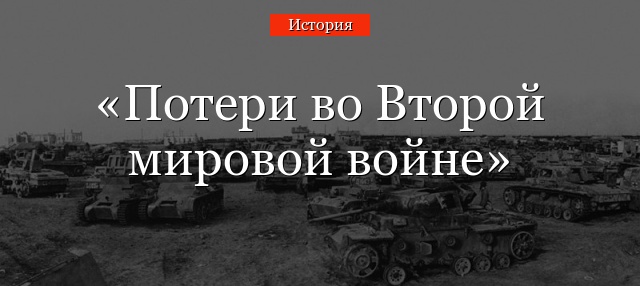 Разрушенный город времен Второй мировой.
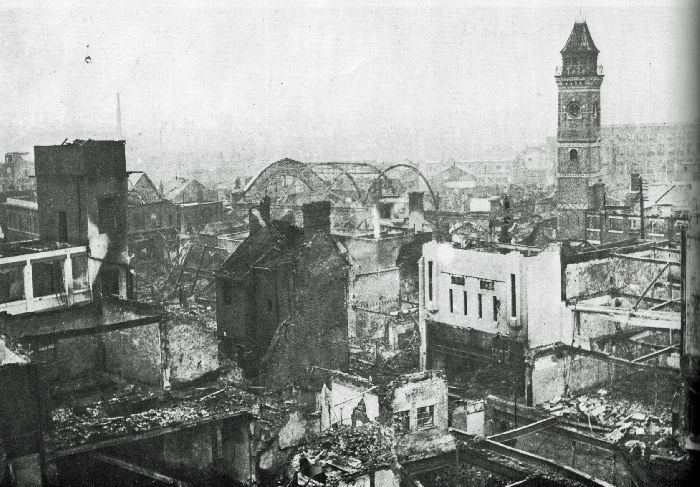 Раненые солдаты времен Второй мировой войны
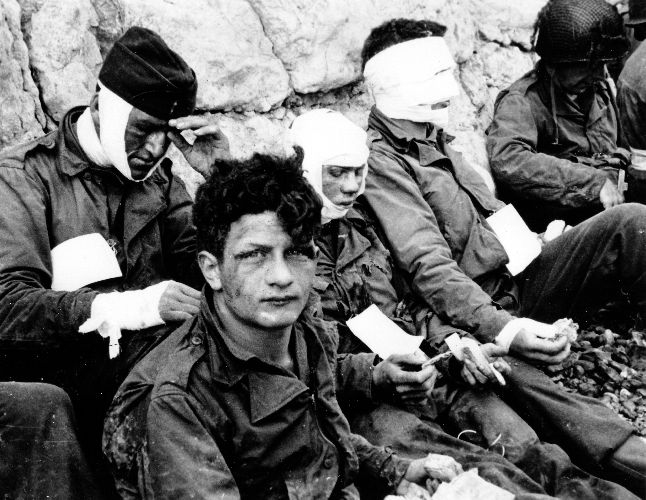 Братские могилы после Второй мировой войны
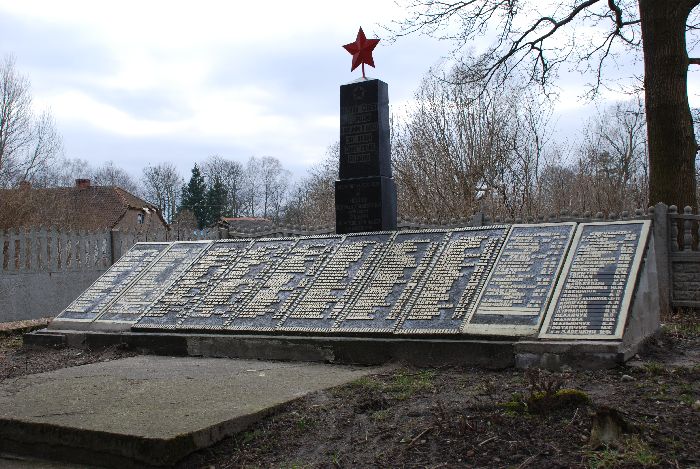